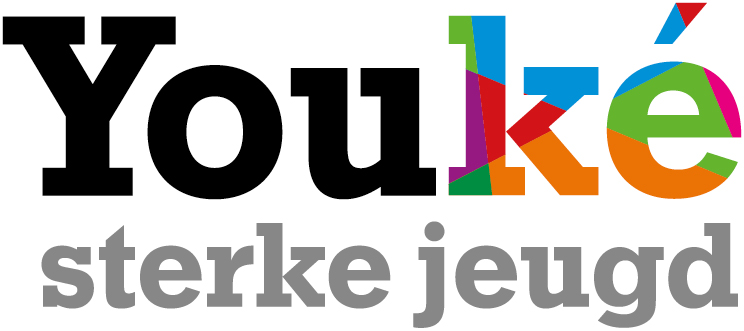 WorkshopEigen kinderen van pleegouders
Zaterdag 23 september 2023
Goes- Pleegoudersupport
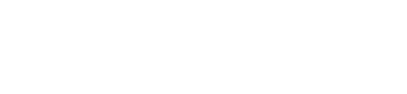 Programma				13:15-14:15u  en 14:30-15:30u
Inloop: rondje langs de opgehangen flappen

Intro: voorstellen, wie zit er in de zaal? (GH, PlO, leeftijd EK?)

Bespreken stellingen en flap EK: waar denk je aan? Wat hoop je te halen?

Presentatie bevindingen onderzoek uit literatuur en praktijk

Tips

Afronding
2
Inloop
Er hangen flappen in de ruimte met 2 stellingen. Geef aan dmv een rode of groene post it of u het ermee eens of oneens bent. ( rood = oneens, groen= eens)

Er hangt ook een flap met “EIGEN KINDEREN” erop. 
Geef hieraan waar je dan aan denkt, wat komt er in je op als je denkt aan de eigen kinderen in een pleegzorgsituatie, en wat zijn vragen die je hebt?
3
Overtuigingen van eigen kinderen
Uit onderzoek blijkt dat eigen kinderen de volgende overtuigingen hebben:

Er wordt niet naar mijn mening gevraagd dus die is niet belangrijk
Ik moet het goede voorbeeld geven, en niet lastig zijn
Mijn ouders hebben het al heel zwaar dus ik moet zo goed mogelijk helpen met alles
Het moet ons lukken als gezin!
Het pleegkind is zielig, niet ik; dus ik moet me groot houden.
Het pleegkind is het belangrijkst, ik kom op de 2e plek
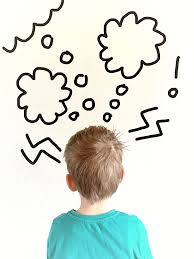 4
Onderzoek Eigen kinderen
Waarom het onderzoek?
Veel breakdown in eigen caseload.
Niets kunnen vinden aan interventies die ingezet kunnen worden.
Alleen constateringen in literatuur dat er meer nodig is.
Te weinig zicht op deze groep kinderen. Niet weten wat ze vinden, voelen, hoe ze omgaan met veranderende gezinssituatie

Dagboekonderzoek  eigen kinderen, 8 dagen
Meer zicht creëren op wat ze meemaken, lastig vinden en hoe ze hier mee omgaan (Coping) etc. Dan pas kan je ook een interventie plegen.

Interviews pleegzorgbegeleiders
5
Belangrijkste uitkomsten onderzoek
De eigen kinderen geven aan dat zij conflicten in het gezin waar zij niet direct mee te maken hebben, net zo heftig/vervelend ervaren als een conflict waar zij een direct aandeel in hebben.


Reflecteren op iets wat gebeurd is/situatie blijkt heel belangrijk voor kind, ook als ze geen onderdeel waren van gebeurtenis (maar toeschouwer) Ze willen napraten over dingen die gebeuren: apart van pleegkind (voor eigen gevoel, af kunnen sluiten) maar ook samen met pleegkind (in hoop dat pleegkind ervan leert).


Ontlasten van het kind, door niet te betrekken, blijkt vaak als belasting te voelen voor het eigen kind. Het niet weten/snappen wat er gebeurd (maar wel veel voelen) is onprettig en maakt dat ze zich meer zorgen maken, grotere last ervaren.


Ze willen meer betrokken worden door zowel hun ouders als door de pleegzorgorganisatie. Ze geven aan dat zij het de taak van de pleegzorgbegeleider vinden om te zorgen dat het met iedereen in het gezin goed gaat!
6
Belangrijkste uitkomsten onderzoek (vervolg)
Sterke behoefte is gezien worden en erkenning voor de lastigheden. Ook al willen ze er niet over praten of kan het niet opgelost worden. Erkenning van wat het hen “kost” en rouw verlies gezin hoe het was (ook door de pleegzorgbegeleider!)


Onduidelijkheid onder betrokkenen over wie zijn verantwoordelijkheid de zorg en het welzijn van de eigen kinderen is. Wanneer wordt dit een gedeelde verantwoordelijkheid?

Mag je als pleegzorgbegeleider daar “aankomen”? De landelijke methodiek beschrijving zei tot voor kort niets over de rol van de pleegzorgbegeleider tov de eigen kinderen. IS NU AANGEPAST!
7
Risico’s
Uit het onderzoek bleek dat kinderen die zich veel terugtrekken het meest risico lopen, de meeste stress ervaren en deze kan blijven opstapelen. 

De kinderen die vaker praten met iemand over wat er gebeurd, kunnen de gebeurtenissen beter snappen, een plek geven en ervaren daarna meer rust en opluchting. 

Hoe minder kinderen weten over een situatie hoe meer zij geneigd zijn zelf invulling te geven en antwoorden gaan formuleren. Deze eigen invulling van kinderen is vaak irreëler en bedreigender dan de realiteit. (Meisjes maken zich het meeste zorgen over het gezin)

Schuld en oplossing bij pleegkind leggen ( “hij moet gewoon ophouden met zijn boze buien”, “als hij normaal doet is er niks aan de hand..”) zorgt voor opstapelende frustraties en machteloos gevoel ( “laat maar, het heeft toch geen zin…”).  (Vooral jongens!) Als spanning al hoog oploopt is het lastig dit om te buigen voor pleegouder en begeleiders.
8
Ervaren positieve effecten
trots op alle extra ervaringen en levenslessen die ze opdoen tov leeftijdsgenoten;
ervaren betere mensen te zijn;
ervaren het gezin meer als team;
kunnen beter vrienden maken;
leren verantwoordelijkheid nemen en dragen;
hebben meer waardering voor eigen ouders;
begrijpen de complexiteit van het leven beter;
zijn in staat toleranter, geduldiger te zijn en meer empathie te tonen  (Höjer et al., 2013).
9
Tips!
Zoek een manier met uw kind die bij hen past om het gevoel en emotie kwijt te kunnen. Dat kan zijn door regelmatig erover te praten of te zorgen dat een ander dat regelmatig doet (Oma, juf…) Sociale steun is een belangrijke beschermende factor.

Het kan zijn dat een andere manier dan praten beter bij uw kind pas; bv dagboek bijhouden, tekenen over gevoel en gedachte. Stimuleer dit!

Betrek kinderen met een terugtrekkende coping (veel op kamer, niet over willen praten, stil zijn…terugtrekken) extra erbij. Geef erkenning voor gevoel, wat er gebeurd, lastigheden. Ook al willen ze er niet over praten. Laat dan weten dat je ziet en opmerkt wat iets doet en wat het hen “kost”.

Richt je meer op wat je kind zelf kan doen om zich beter te voelen, er mee om te gaan en minder op uitleg rondom pleegkind en gedrag ( wat nu vooral gedaan wordt). ( Vergroot gevoel van regie en controle door eigen kind meer mogelijkheden te bieden)
10
Tips!
Onderschat de impact van conflicten/ruzietjes niet

Sta kinderen toe dat ze negatieve gevoelens mogen uitten en mogen klagen! Uit onderzoekt blijkt dat ze zich dan beter toegerust voelen ermee om te gaan.

Voer een gezinsgesprek ( evt met begeleiding van de pleegzorgbegeleider) waarbij ruimte is voor ieder zijn beleving (positief en negatief) en krijg zicht op coping van elkaar. Doe dit niet pas als er al sprake van oplopende spanning is.

Bv Spel/ gesprekskaartjes: ( pleegzorggedoe.nl) of praatplaat Youké
11
Citaten eigen kinderen
“Mijn ouders hadden me kunnen helpen door het er even samen over te hebben, over wat er nou gebeurde. Nu maakte ik me zorgen en moest ik er steeds aan denken. Het was minder vervelend geweest als ik wist wat er aan de hand was…. “.

“Ik kon het weer goed opzij schuiven, bleef er niet in hangen maar het was fijn om er even met mijn ouders over te praten” .

“ Het had kunnen helpen als mijn ouders tegen mij hadden gezegd dat het niet aan mij lag op dat moment maar dat het ook wel veel voor haar (pleegkind) was de hele dag weg te zijn geweest” .

“Hij hoort er echt bij, ondanks alles kan ik het me echt niet voorstellen dat dat hij er niet meer zou zijn”.

“Het invullen van het dagboek hielp mij al beter te laten voelen, ik kon lekker van me afschrijven wat er gebeurde en dat luchtte gelijk op!”.

“Hij had gewoon gelijk moeten luisteren, dan was het niet gebeurd” .
12
Vragen? Mailen mag ook: msplit@youke.nl
13
Literatuur en andere tips:
E- learning op pleegzorg.nl voor pleegouders https://www.pleegzorg.nl/gids/235-eigen-kinderen

Praatplaat Gezinsgesprek: Youké (verkrijgbaar voor de pleegzorgbegeleiders bij Youké; msplit@youke.nl)

  Youké Onderzoeksverslag Whitepaper: https://youkepleegzorg.nl/actueel/onderzoek-naar-eigen-kinderen-van-pleegouders/

Literatuur studie NJI: https://www.nji.nl/sites/default/files/2021-07/Eigen%20kinderen%20van%20pleegouders.pdf

Gesprekskaarten eigen kinderen: https://pleegzorggedoe.nl/product/eigenwijsheden/

Regionale “cola/chips” avonden door pleegzorgorganisaties

Activiteiten JongWijs voor eigen kinderen: bv 30 sept Karten en lasergamen Utrecht https://www.jongwijs.org/agenda/meeting-voor-eigen-kinderen-karten-en-lasergamen-in-utrecht-30-september/
14
Bedankt voor uw komst!!
Stellingen
Pleegzorg biedt voor je eigen kinderen vooral voordelen en positieve leerervaringen

Je houdt je eigen kinderen zoveel mogelijk weg bij alle (lastige) dingen van de pleegzorg
16